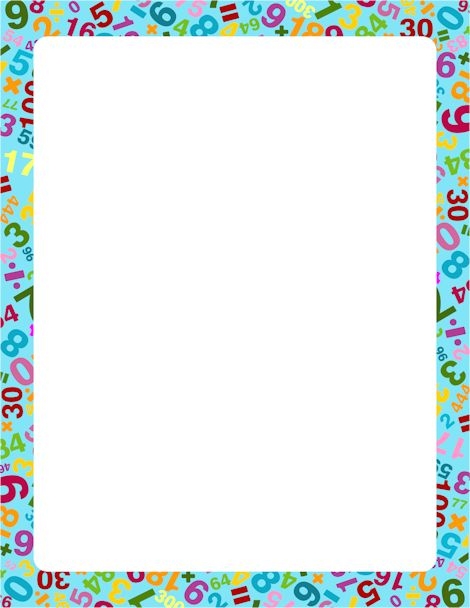 Nombres 0 à 10 

Numbers 0-10
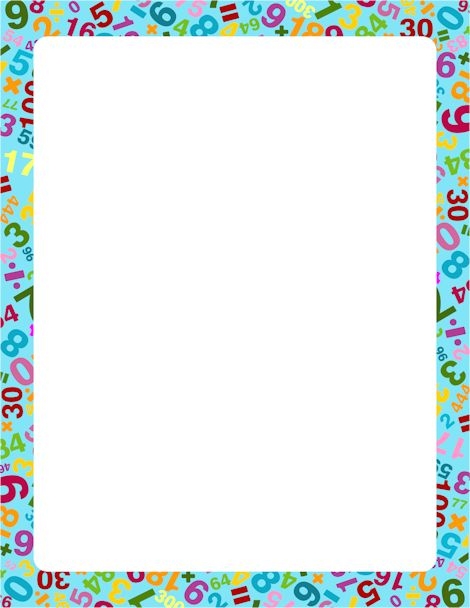 0
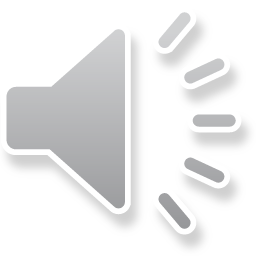 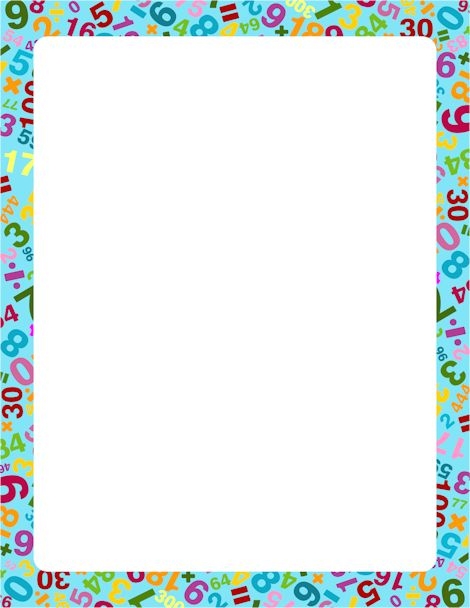 1
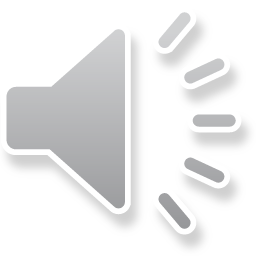 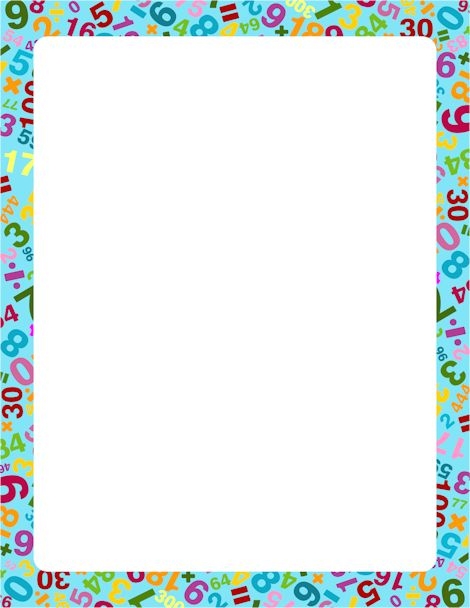 2
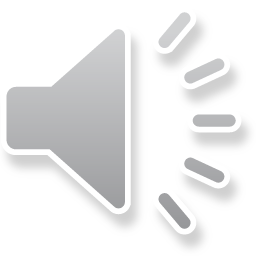 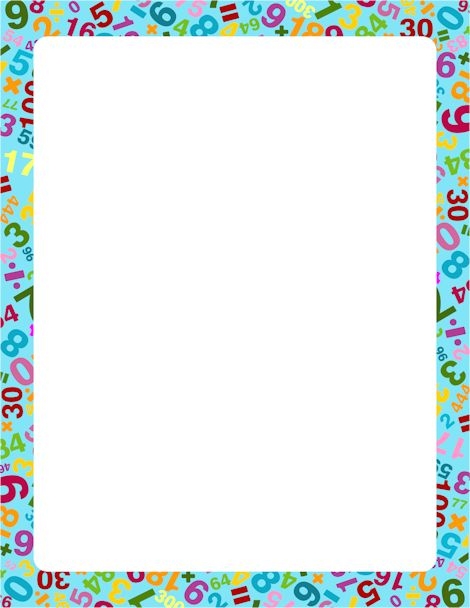 3
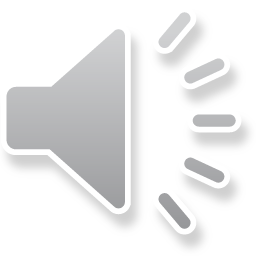 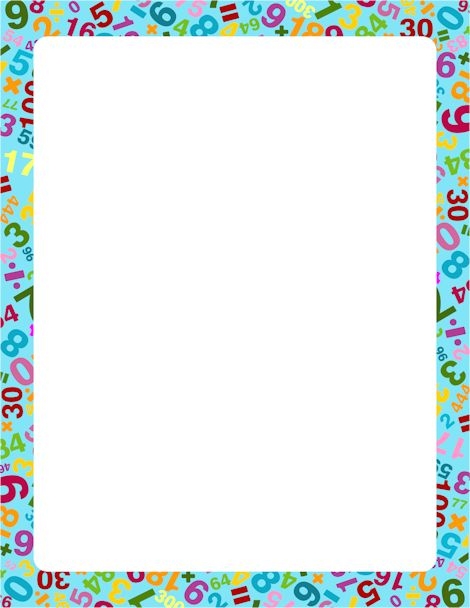 4
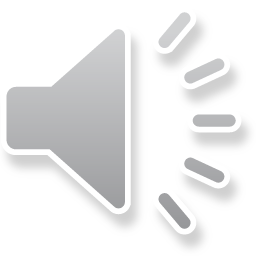 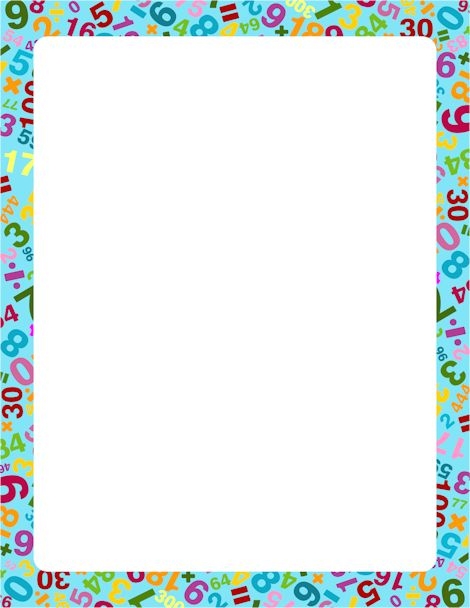 5
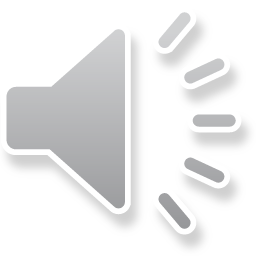 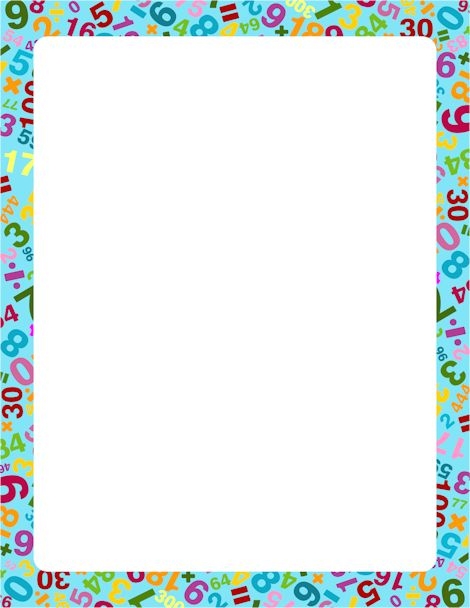 6
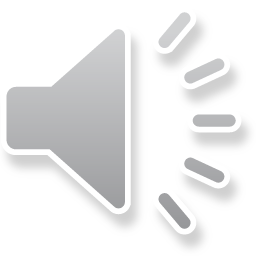 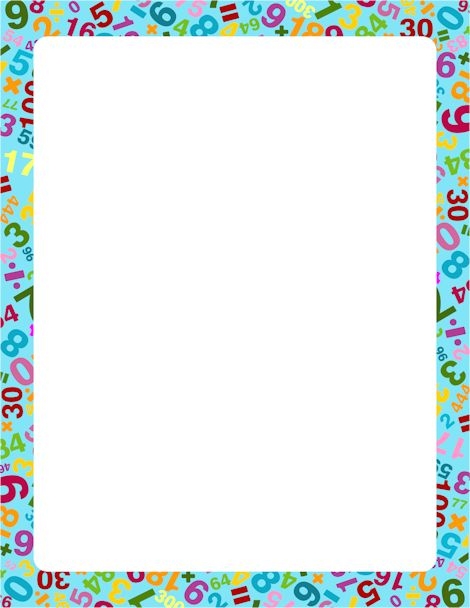 7
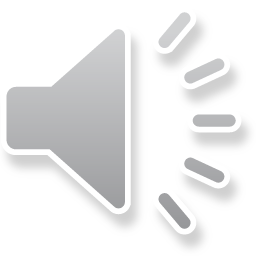 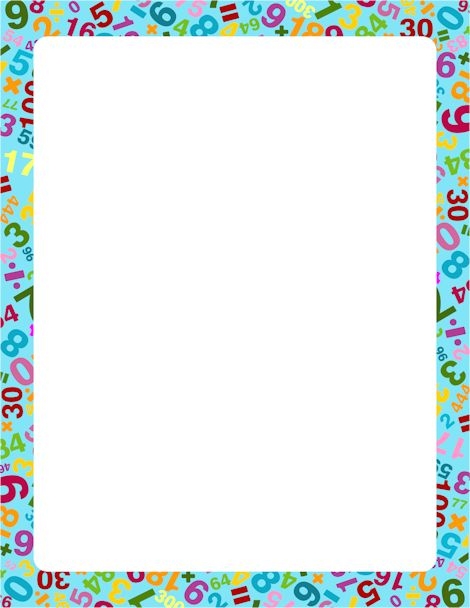 8
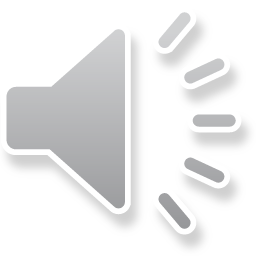 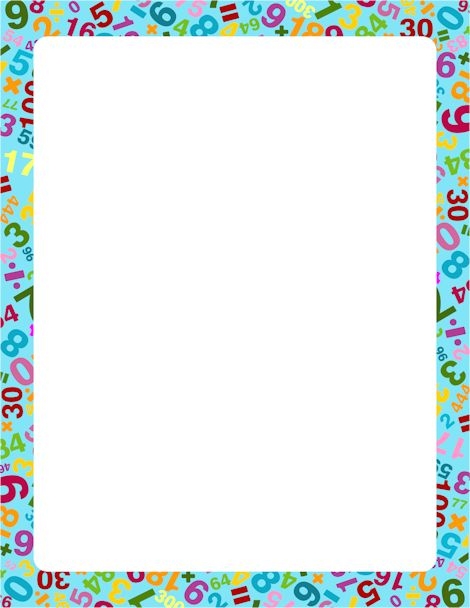 9
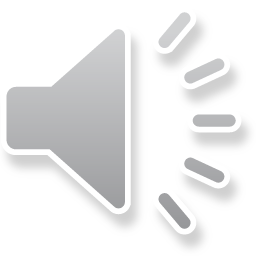 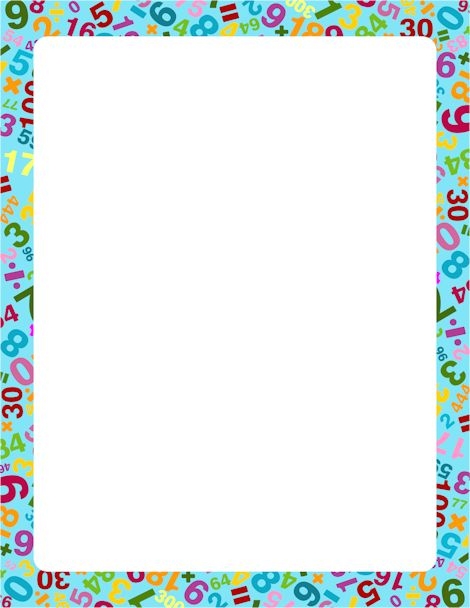 10
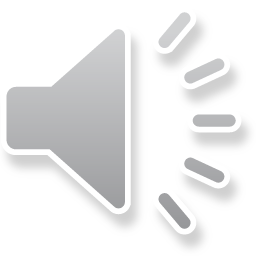 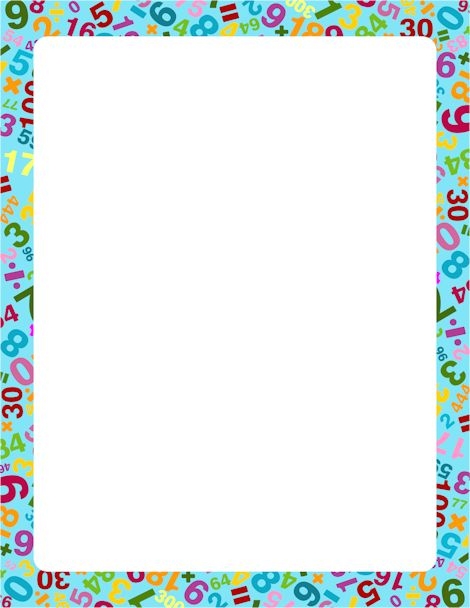 Tout mélanger!

Mixed-up 
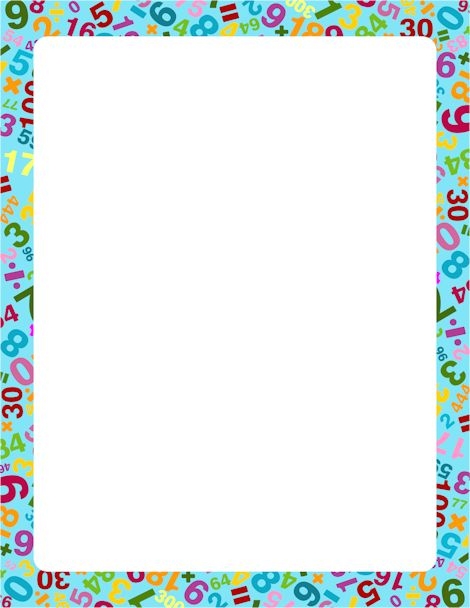 5
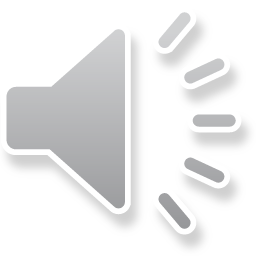 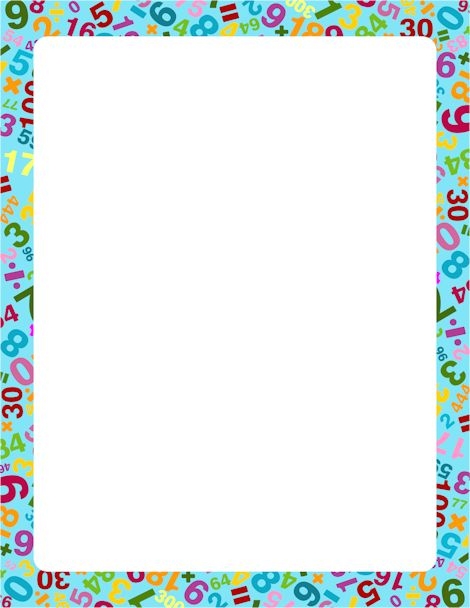 9
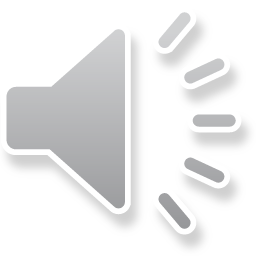 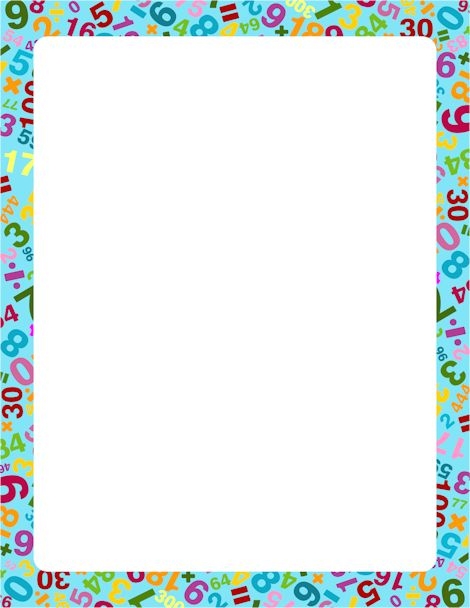 1
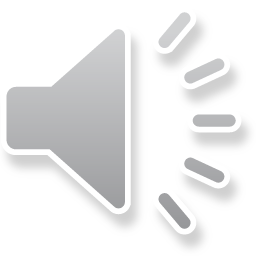 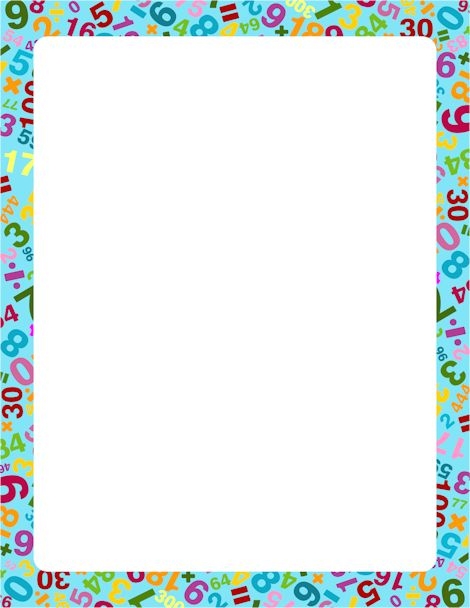 8
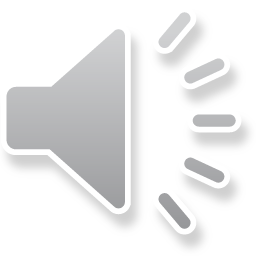 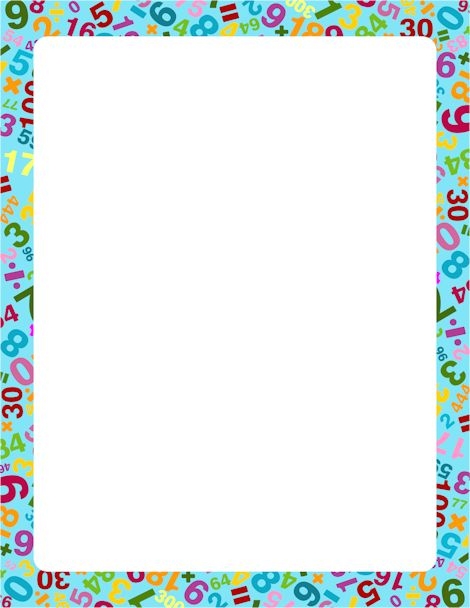 3
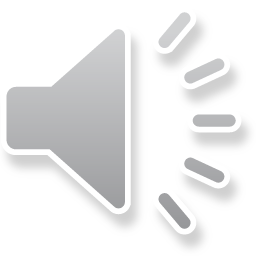 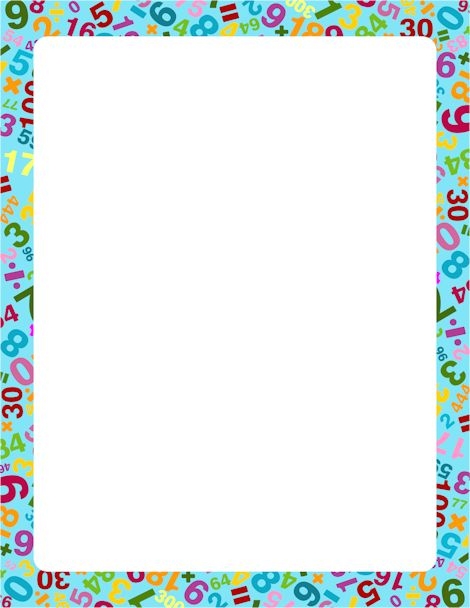 6
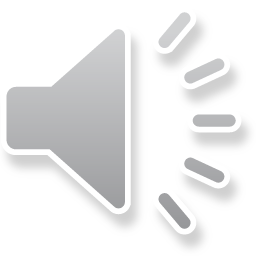 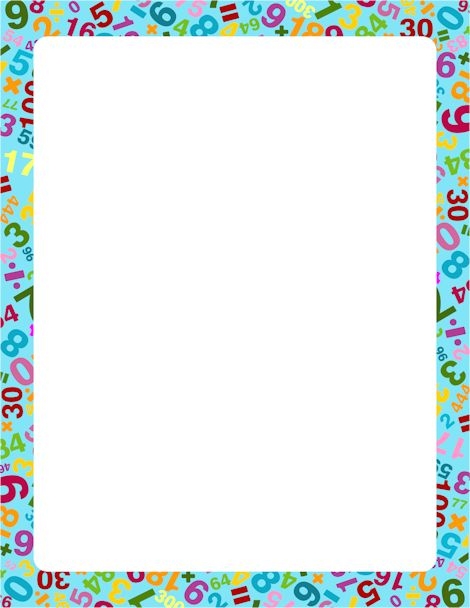 10
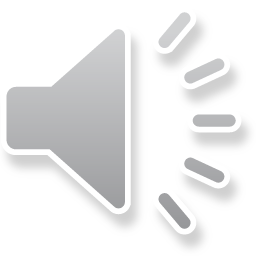 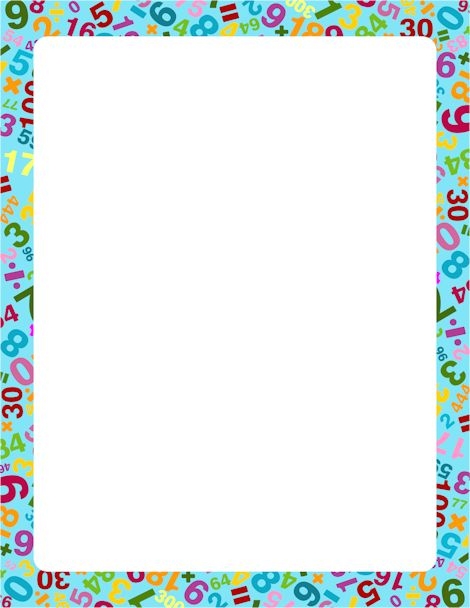 4
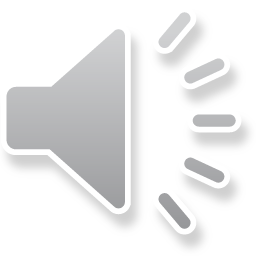 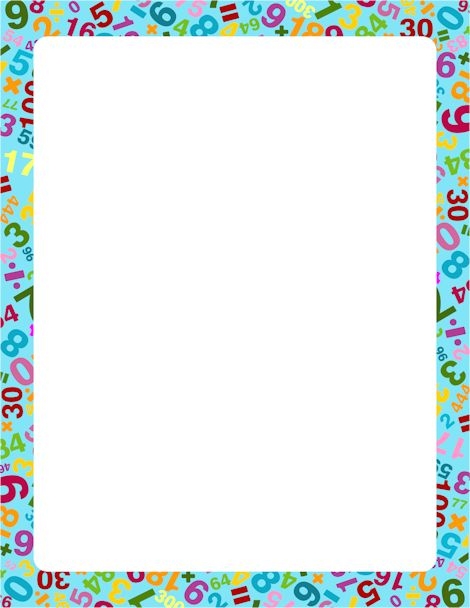 0
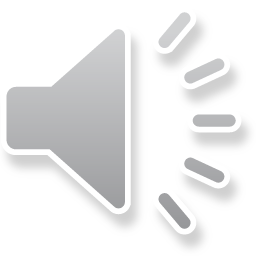 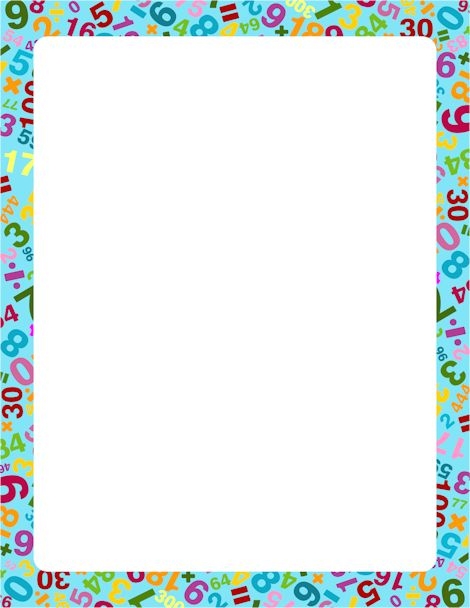 2
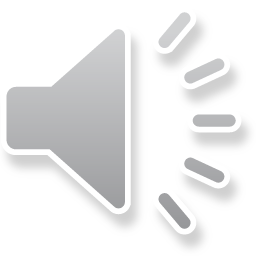 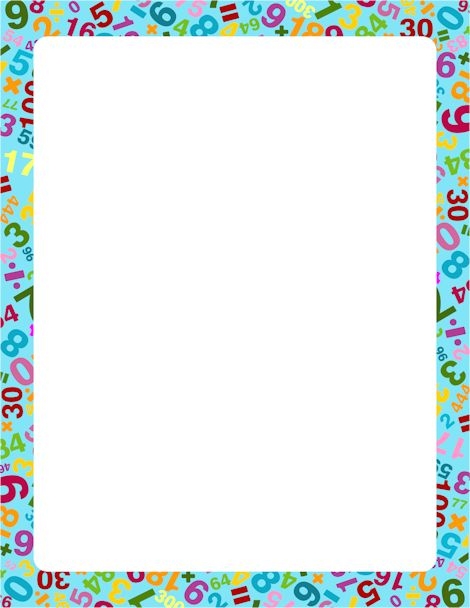 7
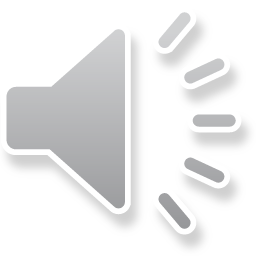 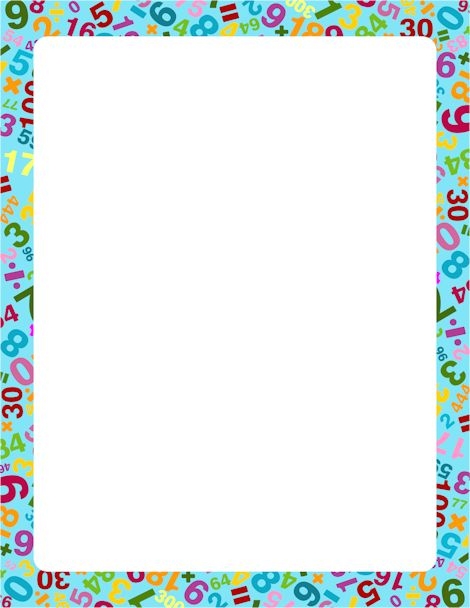 0
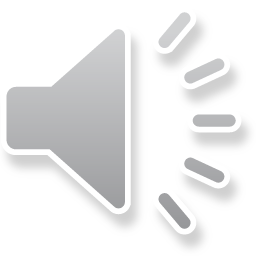 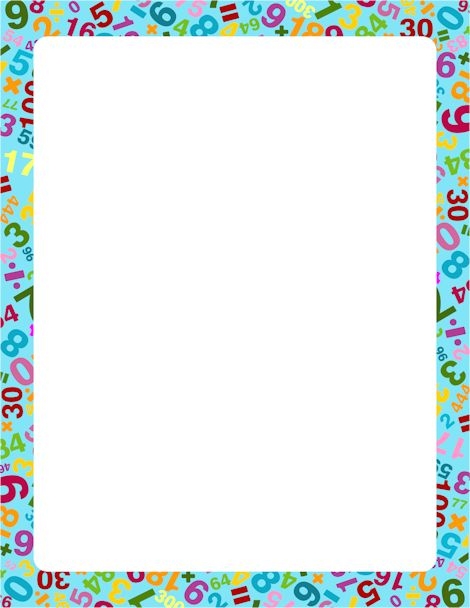 4
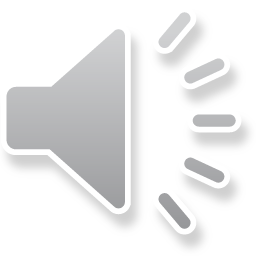 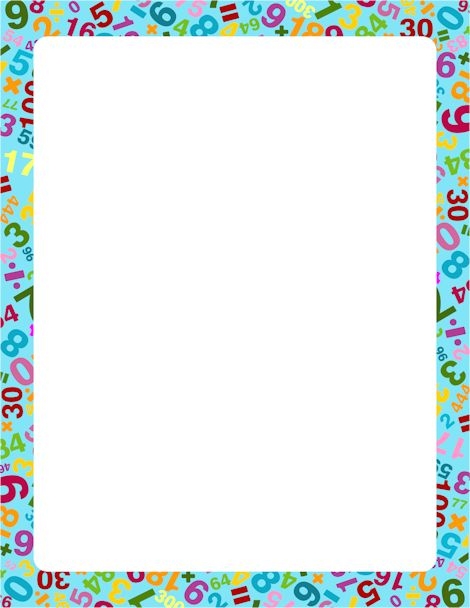 7
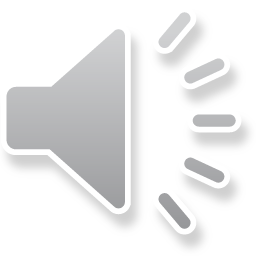 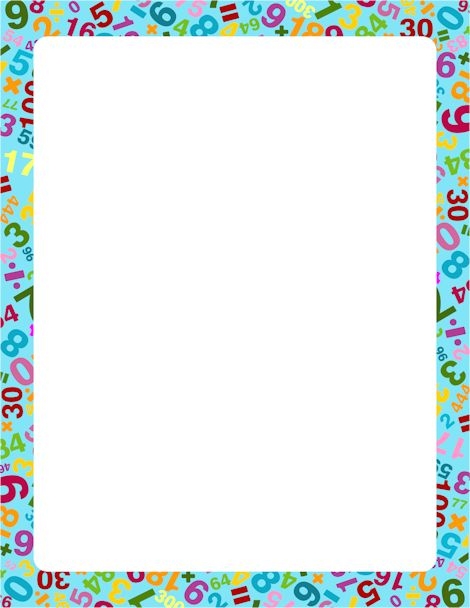 9
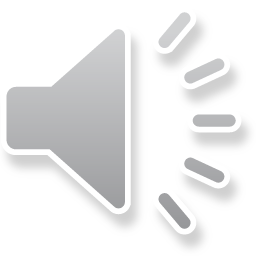 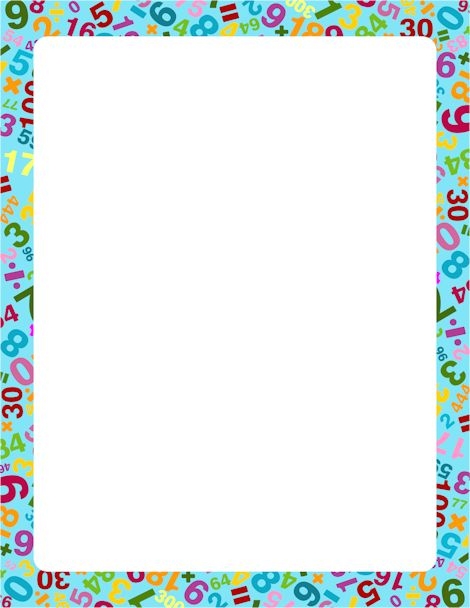 6
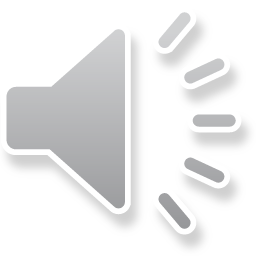 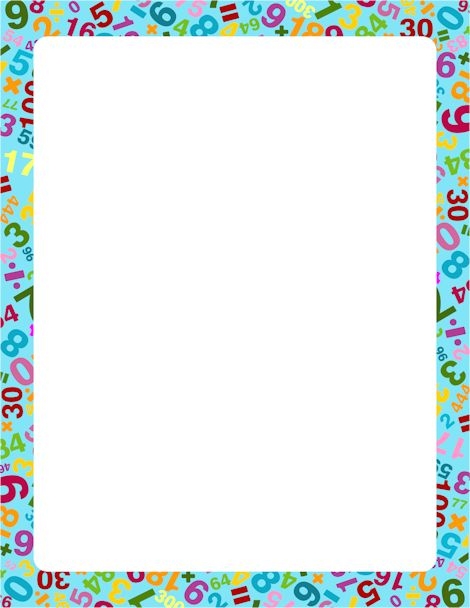 3
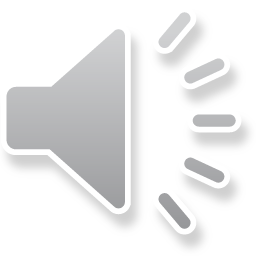 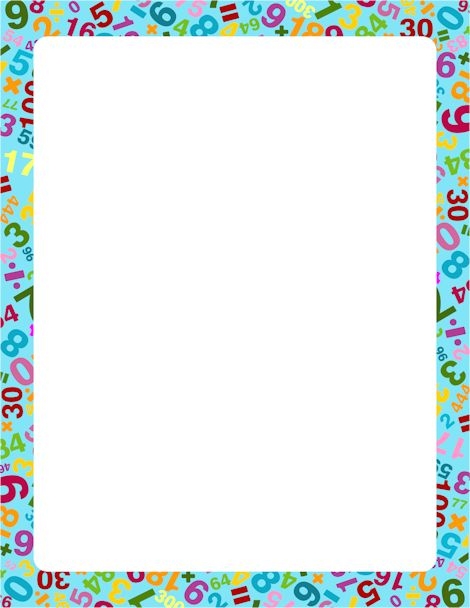 10
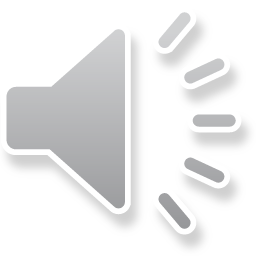 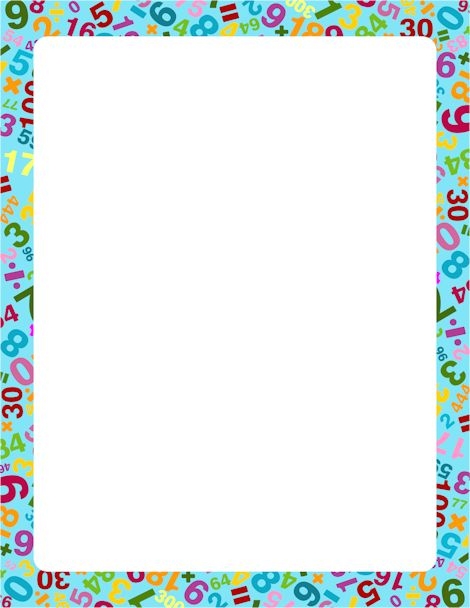 5
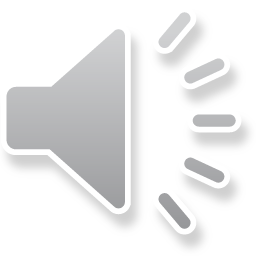 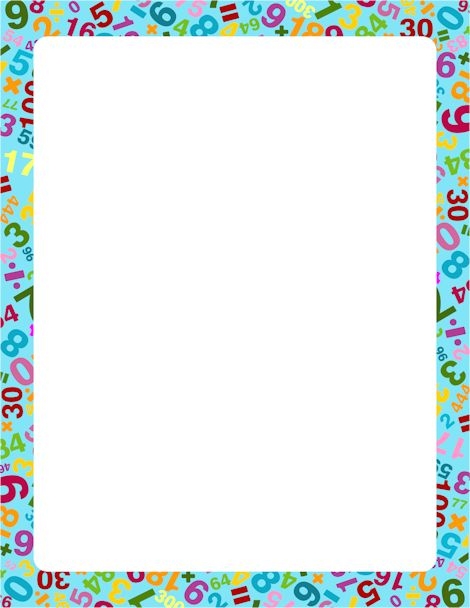 2
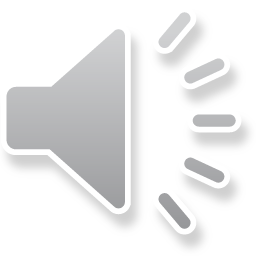 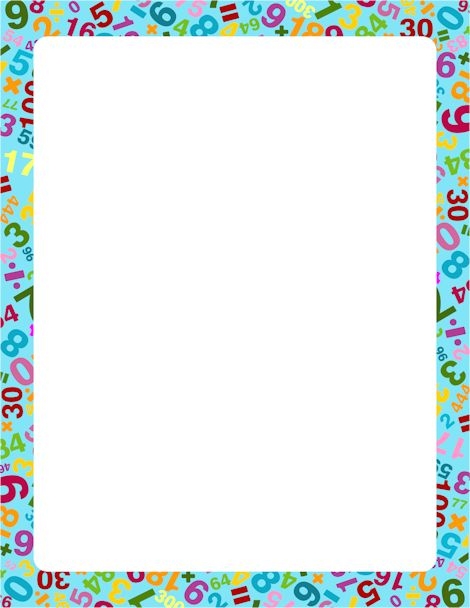 8
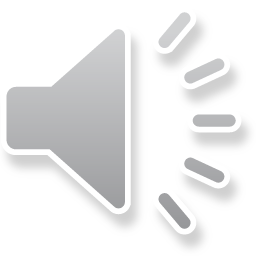 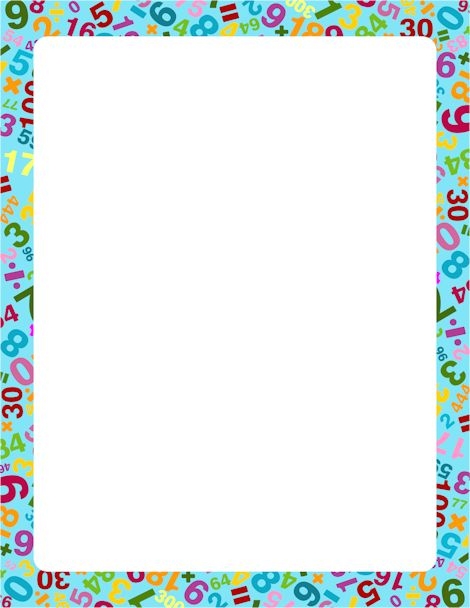 1
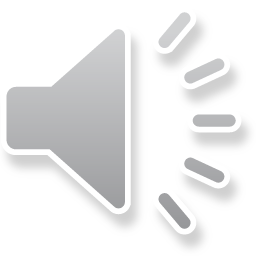